Sequence X Severity Review
Background
The industry is currently mild for chain stretch and beyond the EWMA action limit.  It appears the trend began somewhere around October of 2019.
Oil Severity Differences – Untransformed
In untransformed units, the three oils appear to have all shifted by a similar magnitude.
Oil Severity Differences – Ln(Chst.) Yi
In transformed units, the shift is having a major impact on the mild reference oil due to the shape of the natural log curve.
Ln(X) goes very quickly to negative infinite the closer you get to zero.
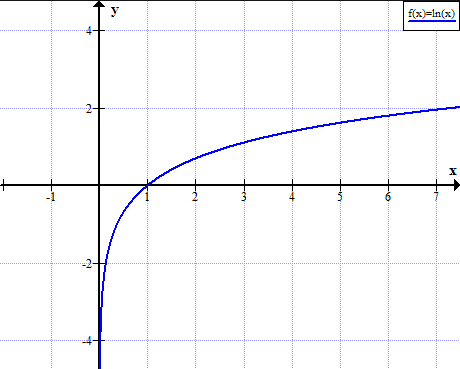 Fuel Batch
Some mild results have occurred with H batch of fuel, but most extreme mild results are with “N” batch (not sure about “N” designation).
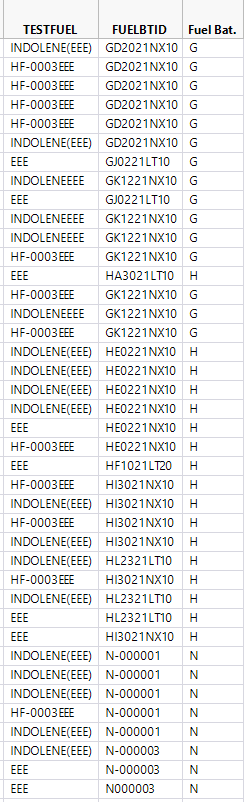 Operational Data Review
The Data Set
Based on the EWMA, labs asked to submit tests both before and after the severity shift, going back to 09/01/2018
32 tests were collected for the analysis 
Lab A, 10 tests (4 test missing CAN data)
Lab B, 4 tests (only reported a single ramp for Phase 1-2 Ramp and Phase 2-1 Ramp)
Lab D, 2 tests
Lab G, 16 tests (Reported every 6th ramp for the Phase 2-1 Ramp)
Chainstretch Yi
A plot of Chainstretch Yi is shown below for the tests in the analysis.
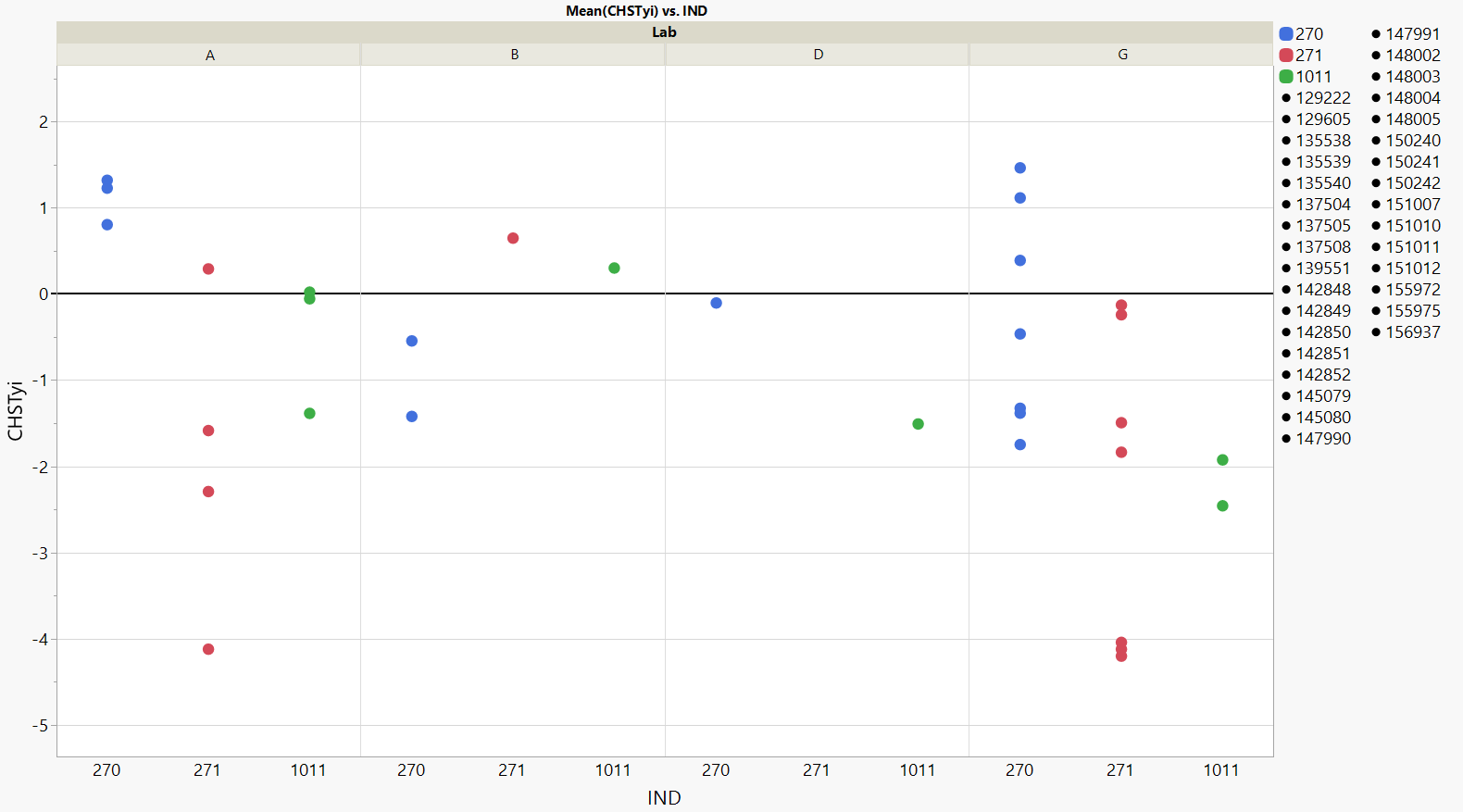 Plots Layout
Phase
Colored by Lab
Ref. Oil
(Not all plots have this breakout)
EOT Chainstretch Yi 

(Not actually an average.  EOT CHST Yi was replicated on every row of each file.)
Parameter of Interest
Phase 1- All Data
Chst. Vs. Absolute Throttle Position
Chst. Vs. Absolute Throttle Position
Potential relationship with Absolute Throttle Position and Chainstretch.
Phase 2 - All Data
Chst. Vs. Fuel Rail Pressure
Potential relationship with Fuel Rail Pressure and Chainstretch.
Chst. Vs. Fuel Rail Pressure
Potential relationship with Fuel Rail Pressure and Chainstretch.
Appendix 1Phase 1 Average Plots
Chst. Vs. Engine Speed
Chst. Vs. Engine Load
Chst. Vs. Coolant Out Temp
Chst. Vs. Oil Gallery Temp
Chst. Vs.  Air Charge Temp
Chst. Vs. Inlet Air Temp
Chst. Vs. Inlet Air Pressure
Chst. Vs. Charge Air Cooler Temp
Chst. Vs. Exhaust Backpressure
Chst. Vs. Humidity
Chst. Vs. Coolant Pressure
Chst. Vs. Coolant Flow
Chst. Vs. Blowby Outlet Temp
Chst. Vs. Lambda
Chst. Vs. Barometric Pressure
Chst. Vs. Oil Gallery Pressure
Chst. Vs. Oil Out Temp
Chst. Vs. Exhaust Temp
Chst. Vs. Crankcase Pressure
Chst. Vs. Fuel Pressure
Chst. Vs. Power
Chst. Vs. Pre-Intercooler Air Pressure
Chst. Vs. Ambient Temp
Chst. Vs. Coolant In Temp
Chst. Vs. Blowby Heat Exchanger Coolant
Chst. Vs. Boost Pressure
Chst. Vs. Fuel Temp
Chst. Vs. Fuel Flow
Chst. Vs. Manifold Absolute Pressure
Chst. Vs. Blowby Heat Exchanger Coolant In
Chst. Vs. Ignition Timing Advance Cyl. #1
Chst. Vs. Engine Coolant Temp
Chst. Vs. Intake Air Temp
Chst. Vs. Equivalence Ratio (Lambda)
Chst. Vs. Absolute Load Value
Chst. Vs. Fuel Rail Pressure
Chst. Vs.  APP
Chst. Vs. Boost Absolute Pressure – Raw Value
Chst. Vs. Turbocharger Wastegate Duty Cycle
Chst. Vs. Actual Intake (A) Camshaft Position
Chst. Vs. Actual Exhaust (B) Camshaft Position
Chst. Vs. Exhaust (B) Camshaft Position Actuator Duty Cycle
Chst. Vs. Charge Air Cooler Temp
Appendix 2Phase 2 Average Plots
Chst. Vs. Engine Speed
Chst. Vs. Engine Load
Chst. Vs. Coolant Out Temp
Chst. Vs. Oil Gallery Temp
Chst. Vs. Air Charge Temp
Chst. Vs. Inlet Air Temp
Chst. Vs. Inlet Air Pressure
Chst. Vs. Exhaust Backpressure
Chst. Vs. Humidity
Chst. Vs. Coolant Pressure
Chst. Vs. Coolant Flow
Chst. Vs. Blowby Outlet Temp
Chst. Vs. Lambda
Chst. Vs. Barometric Pressure
Chst. Vs. Oil Gallery Pressure
Chst. Vs. Oil Head Pressure
Chst. Vs. Oil Out Temp
Chst. Vs. Exhaust Temp
Chst. Vs. Crankcase Pressure
Chst. Vs. Fuel Pressure
Chst. Vs. Power
Chst. Vs. Pre-Intercooler Air Pressure
Chst. Vs. Ambient Temperature
Chst. Vs. Coolant In Temperature
Chst. Vs. Blowby Heat Exchanger Coolant
Chst. Vs. Boost Pressure
Chst. Vs. Fuel Temperature
Chst. Vs. Fuel Flow
Chst. Vs. Manifold Absolute Pressure
Chst. Vs. Blowby Heat Exchanger Coolant In
Chst. Vs. Ignition Timing Advance for Cyl. #1
Chst. Vs. Absolute Thottle Position
Chst. Vs. Engine Coolant Temp
Chst. Vs. Intake Air Temp
Chst. Vs. Equivalence Ratio (Lambda)
Chst. Vs. Absolute Load Value
Chst. Vs. Intake Manifold Absolute Pressure
Chst. Vs. APP
Chst. Vs. Boost Absolute Pressure – Raw Value
Chst. Vs. Turbocharger Wastegate Duty Cycle
Chst. Vs. Actual Intake (A) Camshaft Position
Chst. Vs. Actual Exhaust (B) Camshaft Position
Chst. Vs. Exhaust (B) Camshaft Position Actuator Duty Cycle
Chst. Vs. Charge Air Cooler Temp